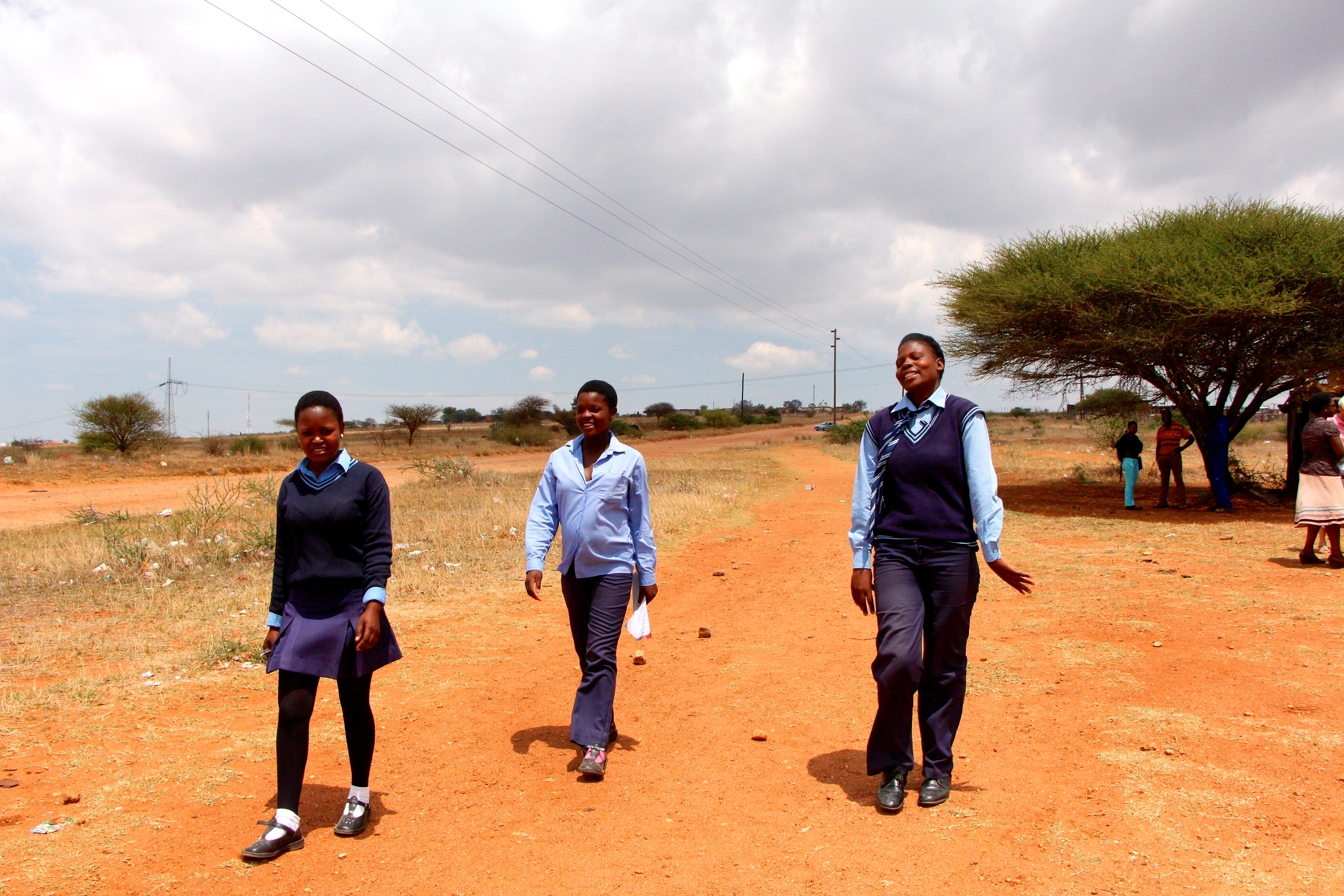 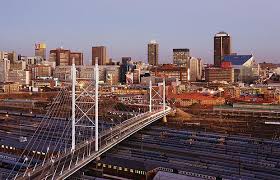 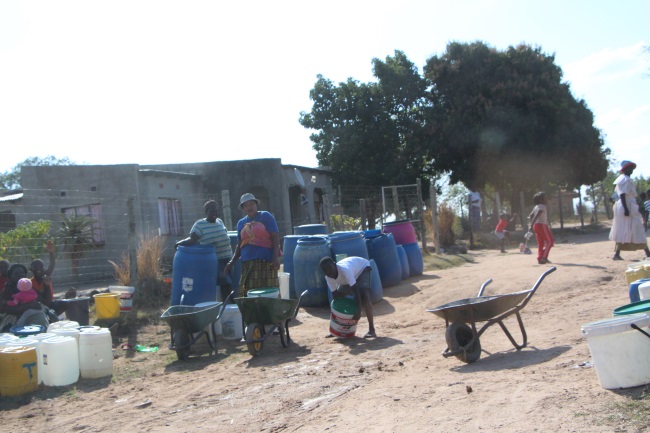 Rural South African youth migration, livelihood prospects and Covid impacts
Mark Collinson PhD
 MRC/ Wits Agincourt Unit 
School of Public Health, Wits University 
South African National Population Research Infrastructure Network (SAPRIN)
World Population Day- 13 October 2021
Overview
SA youth bulge what are the population dynamics?
Census 2011
SAPRIN 2000-2018 (animation)

High levels of temporary migration among youth
Types of migration – age and sex profiles and trends (SAPRIN)
Youth migration and employment (Agincourt HDSS)

Impact of COVID-19 epidemic and lockdown measures
Migrant Health Follow-up Study (MHFUS)
South Africa national population – Census 2011
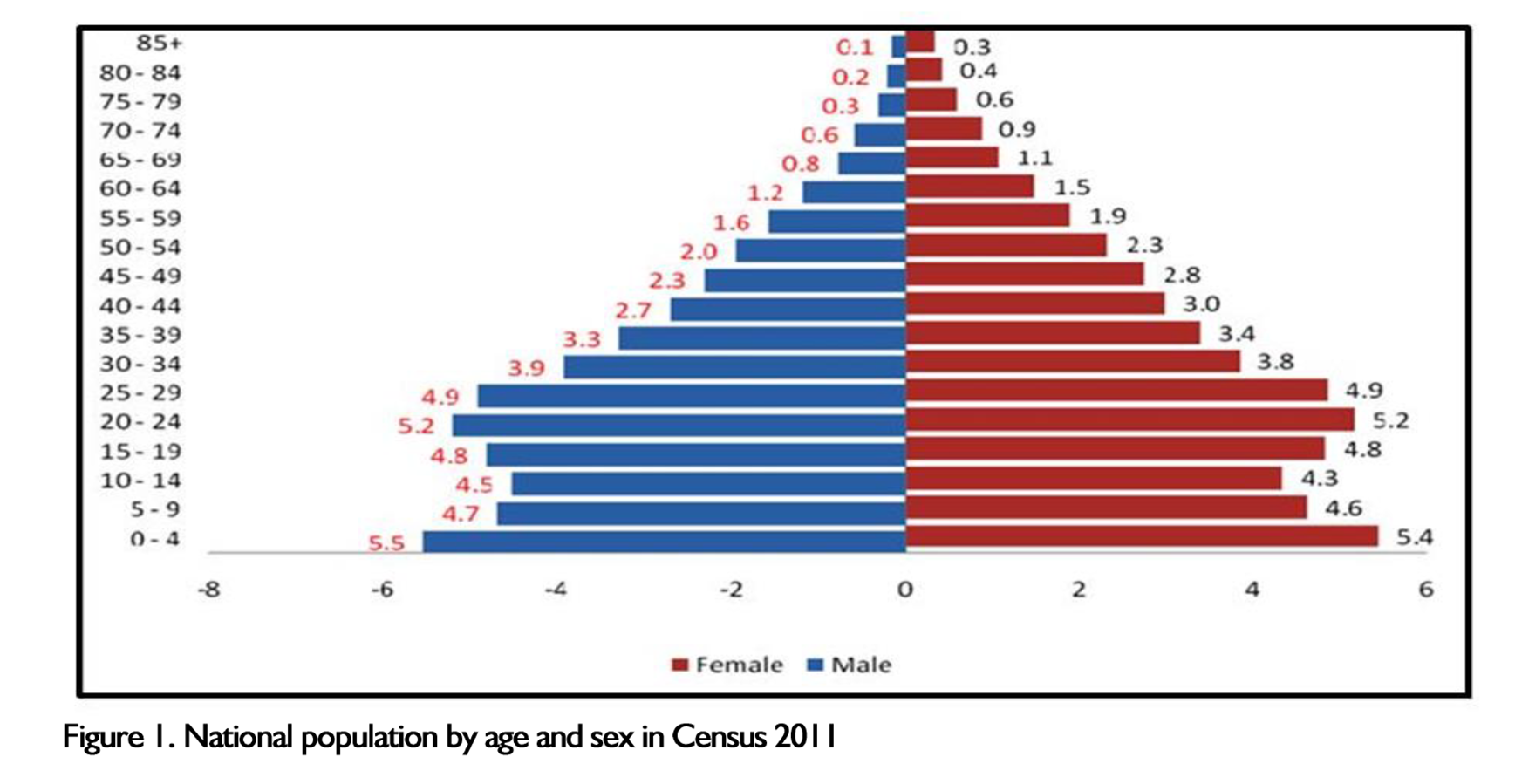 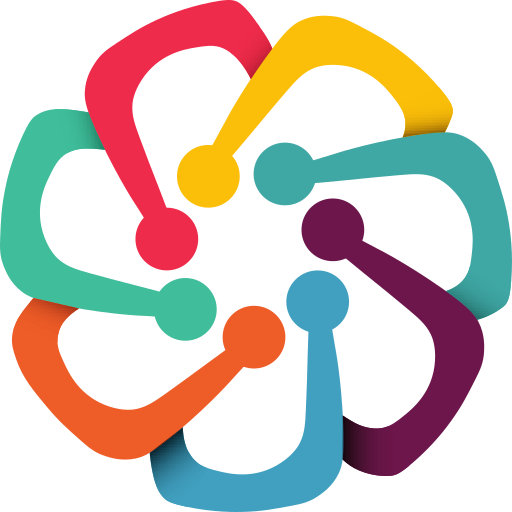 South African National Population Research Infrastructure Network (SAPRIN)
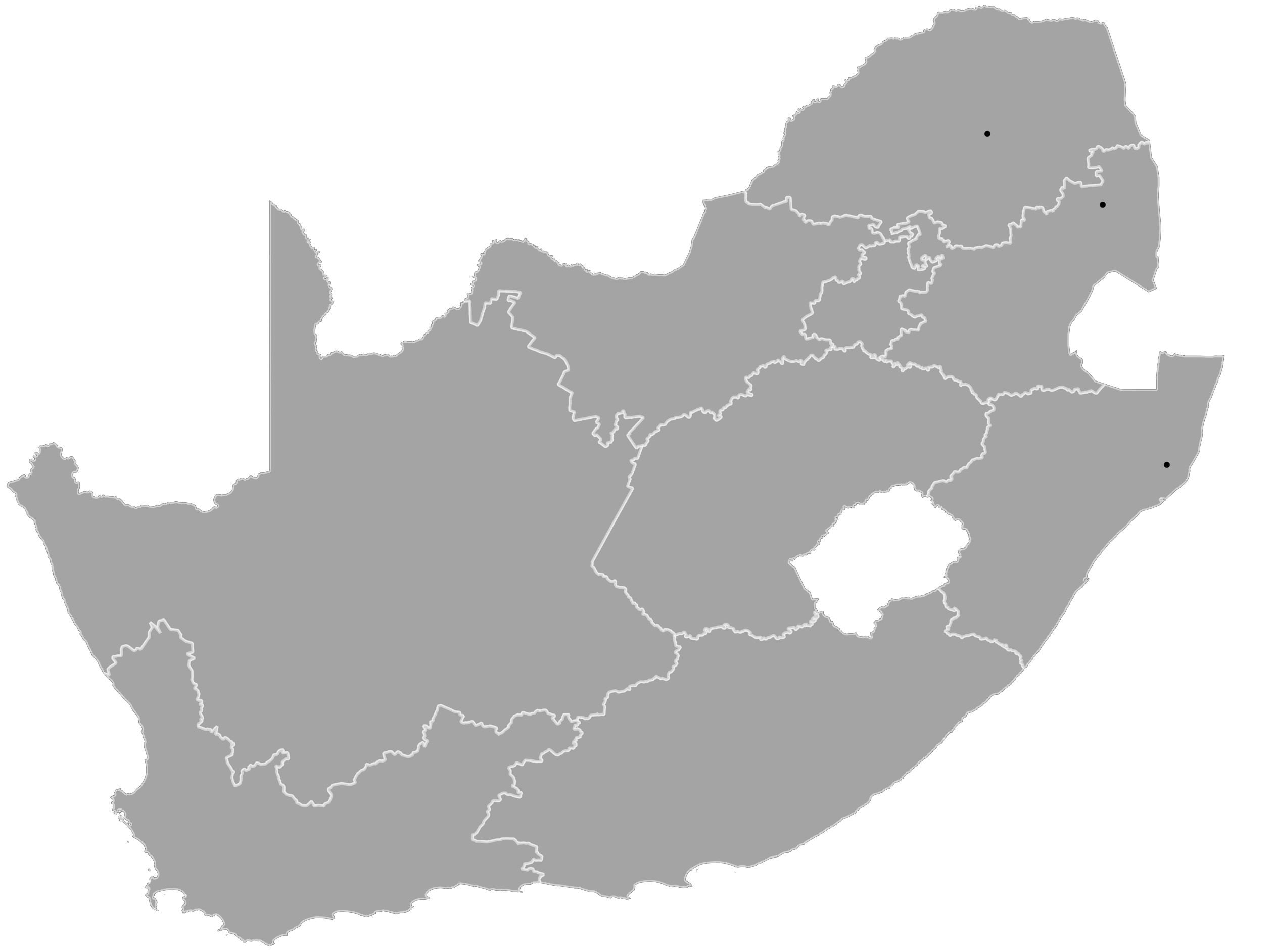 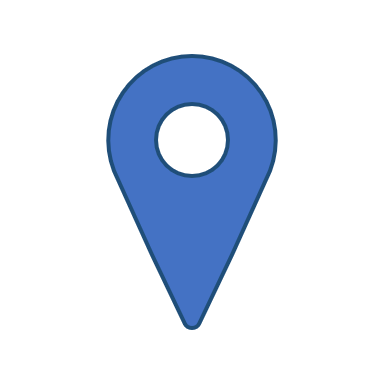 DIMAMO
Peri-urban
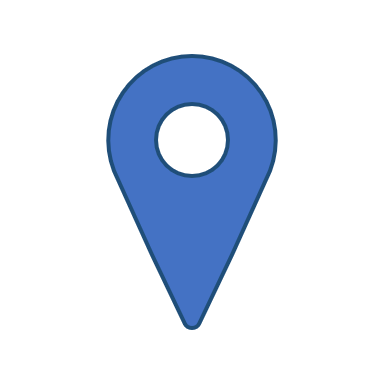 A network of population nodes (cohorts)
existing and new nodes

Impoverished communities, both rural and urban

Nodal populations of ~100 000 individuals 

New nodes incorporate bi-directional, migration flows, linking poor rural communities with urban centres
Agincourt
Rural
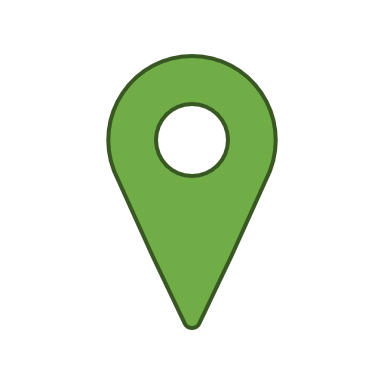 Gauteng
Urban
Africa Health RI
Rural
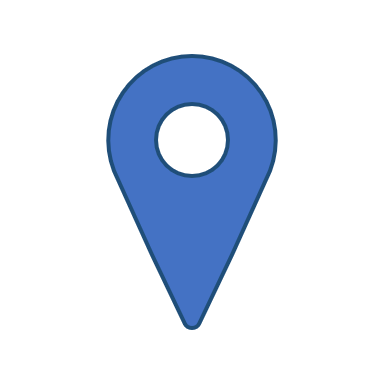 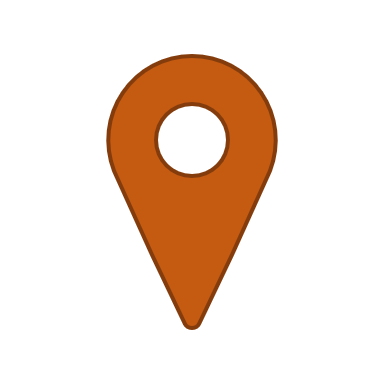 eThekwini
Urban
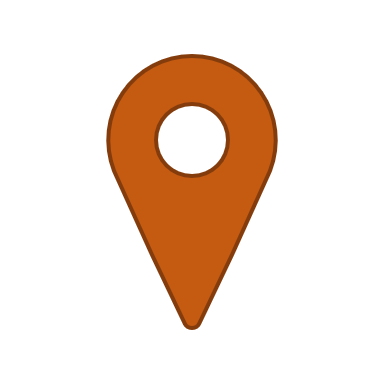 Eastern Cape
Rural
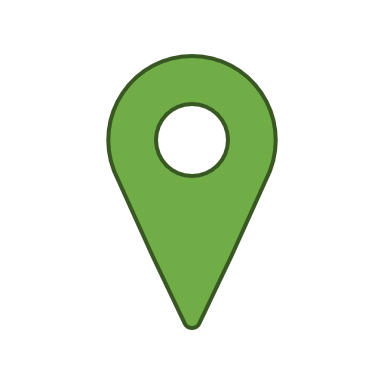 Cape Town
Urban
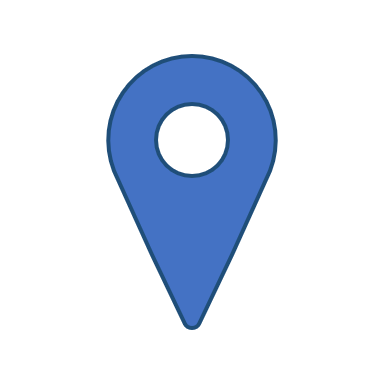 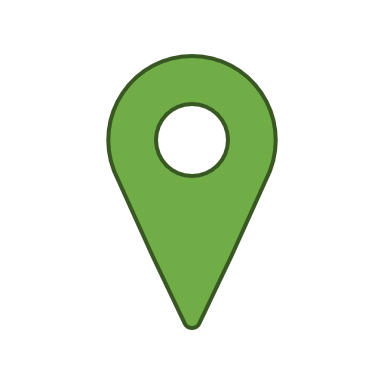 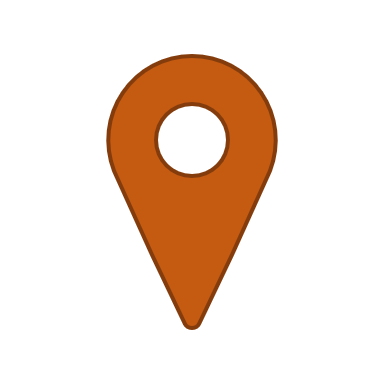 Existing Nodes
In Development
To be Developed
Age sex population dynamics – SAPRIN nodes
Residence and non-residence, 2011
Age-sex profile of temporary out-migration - SAPRIN
AHRI, KZN
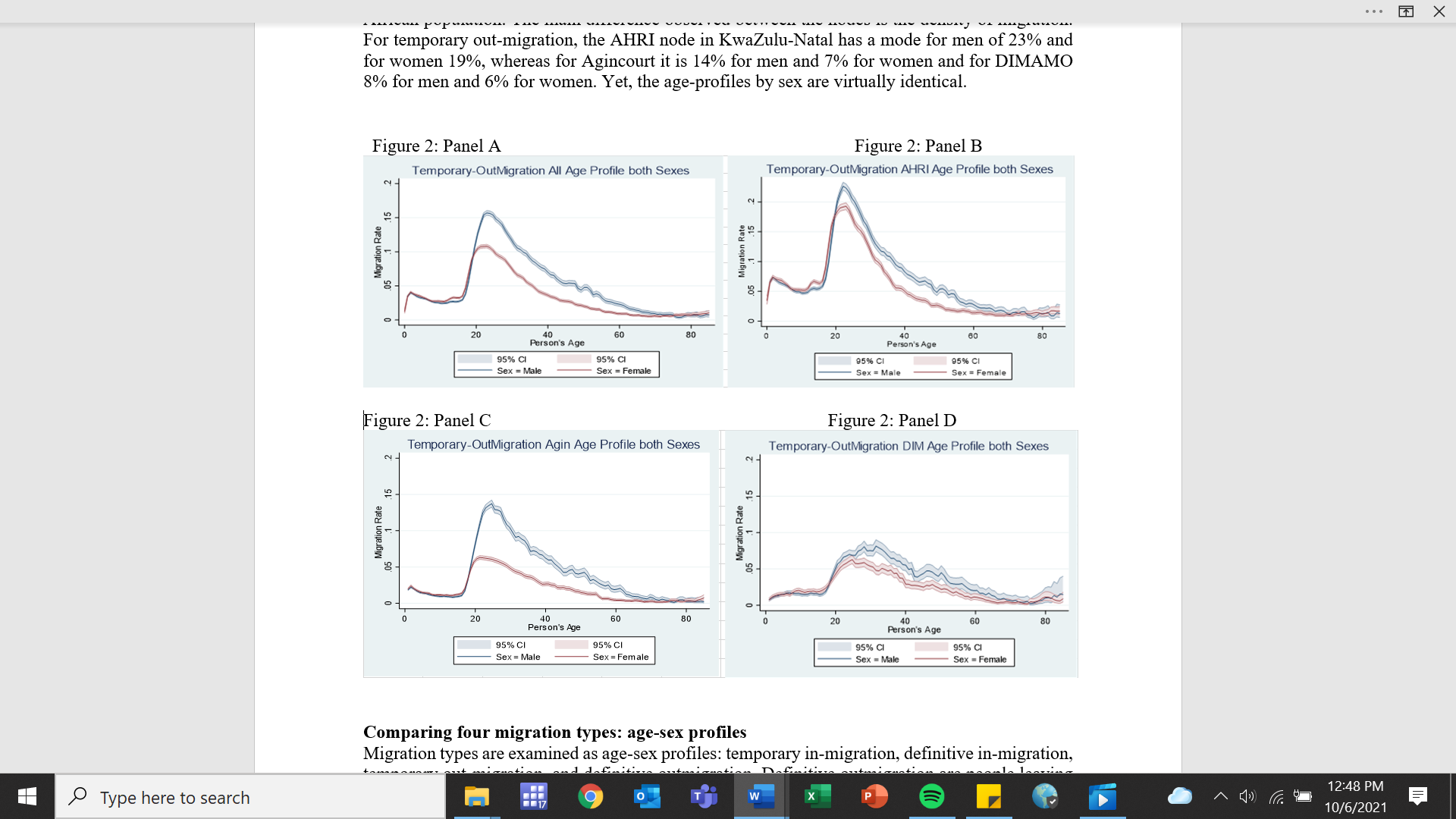 All nodes
combined
N=300,000
Agincourt,
Mpumalanga
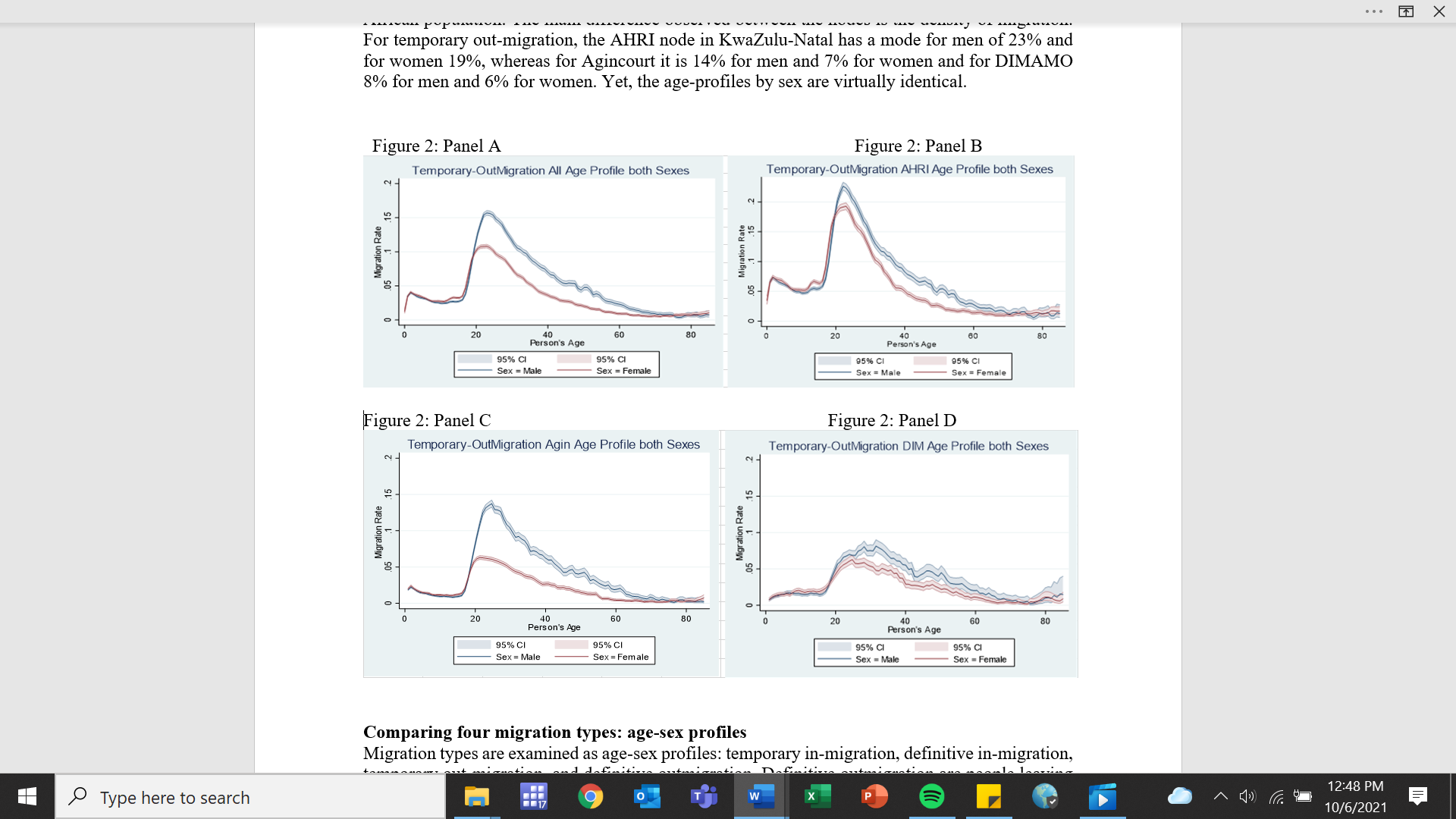 DIMAMO, Limpopo
Age sex profile – different migration types (SAPRIN)
N=300 000
Definitive 
in-migration
Definitive 
out-migration
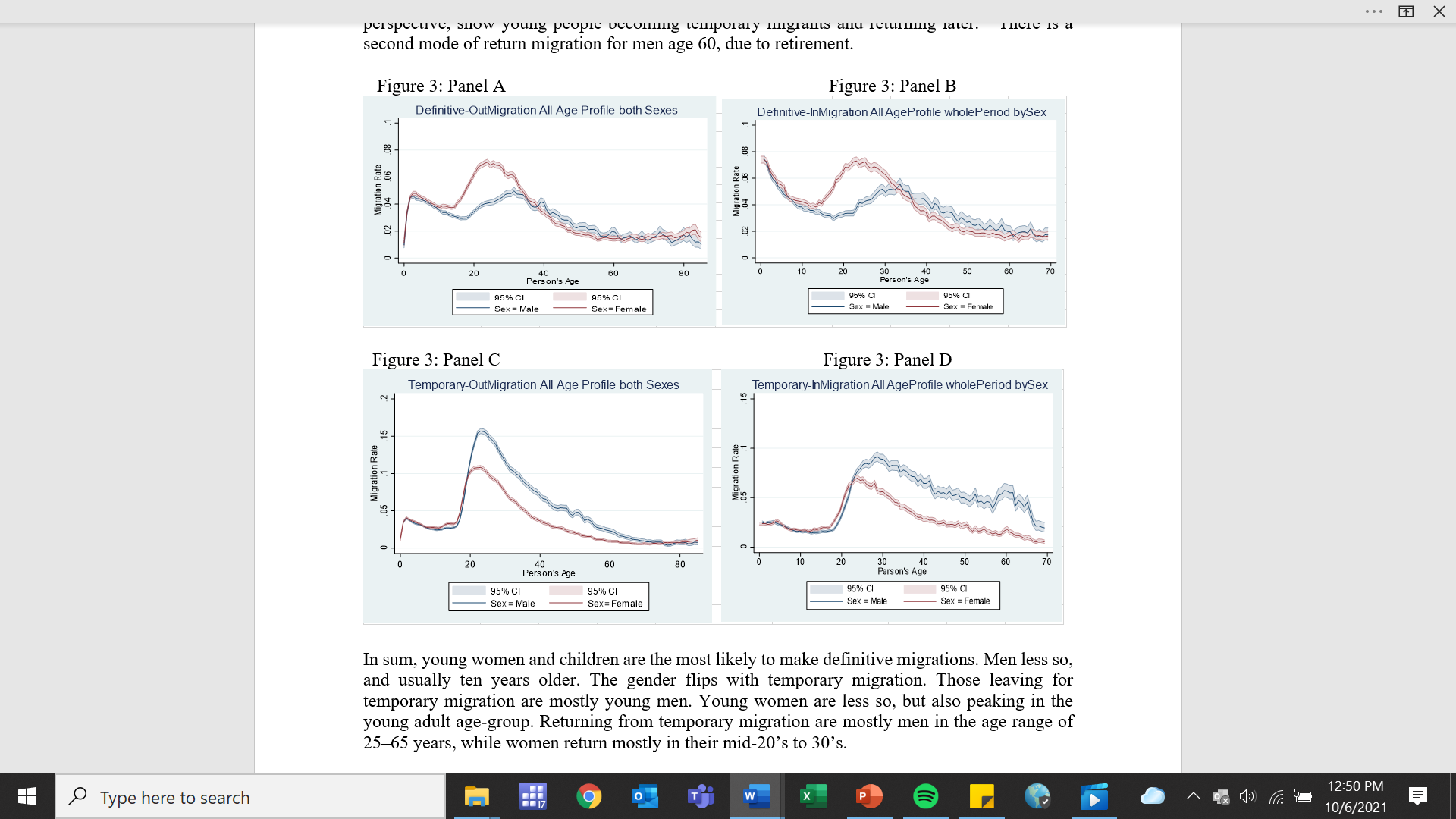 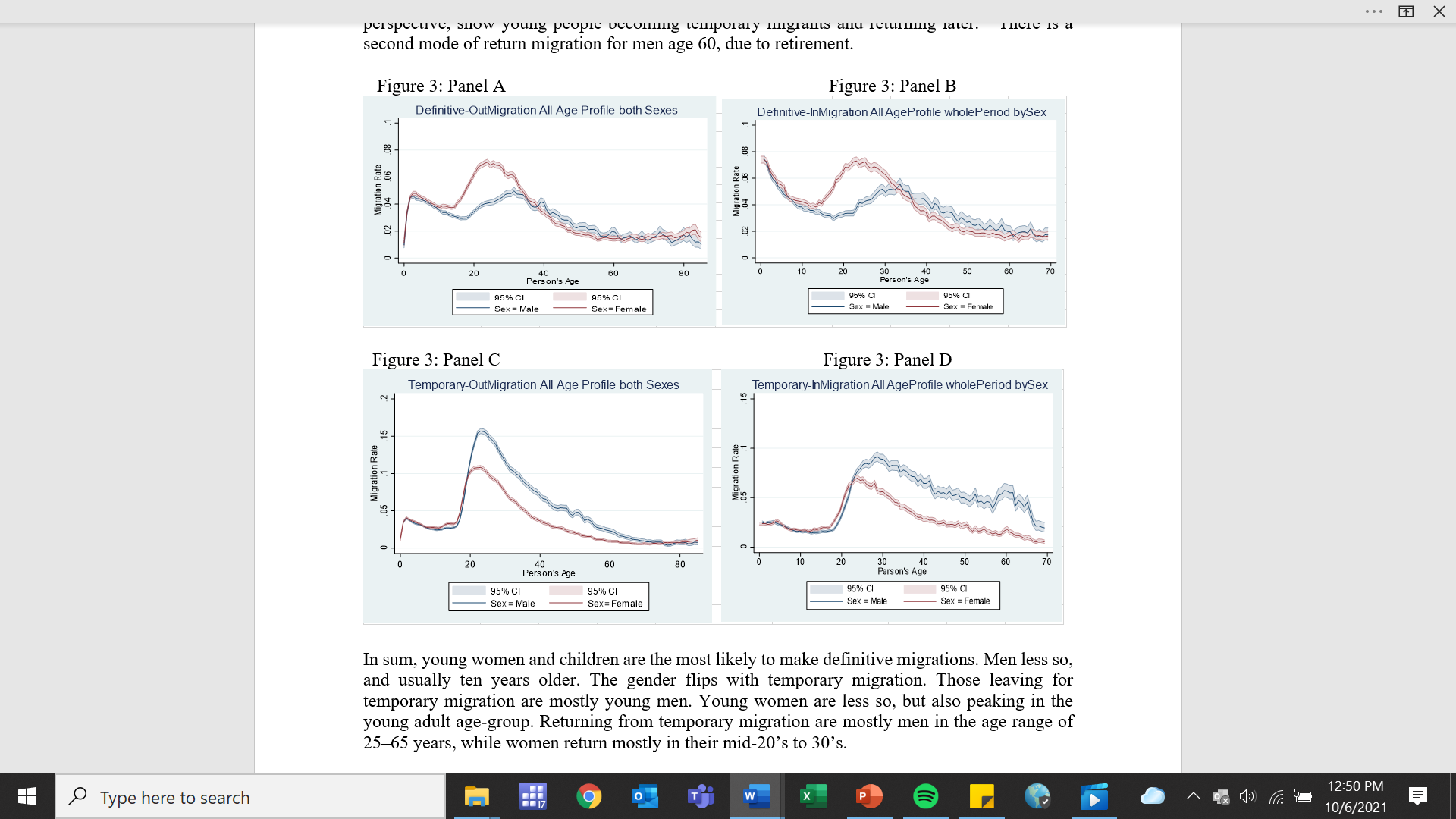 Temporary
out-migration
Temporary
In-migration
Percent employed – non-migrants vs temporary migrants (Agincourt)
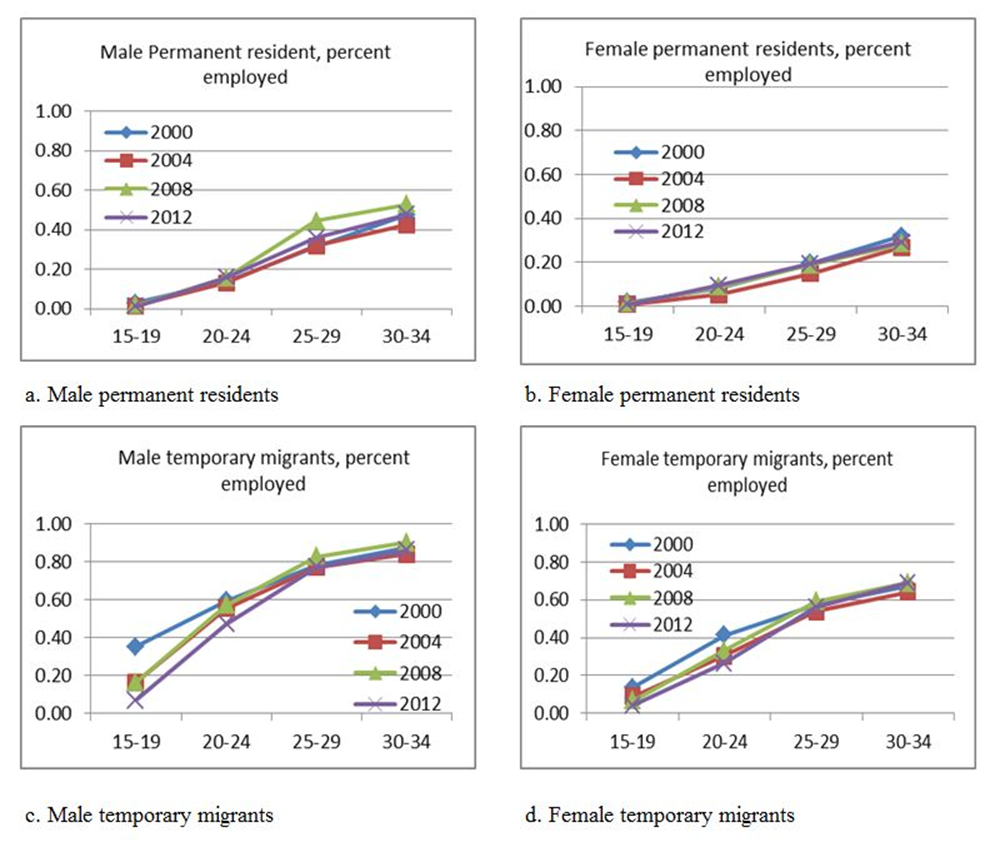 Non-migrants,
Males
Non-migrants,
Females
Migrants,
Males
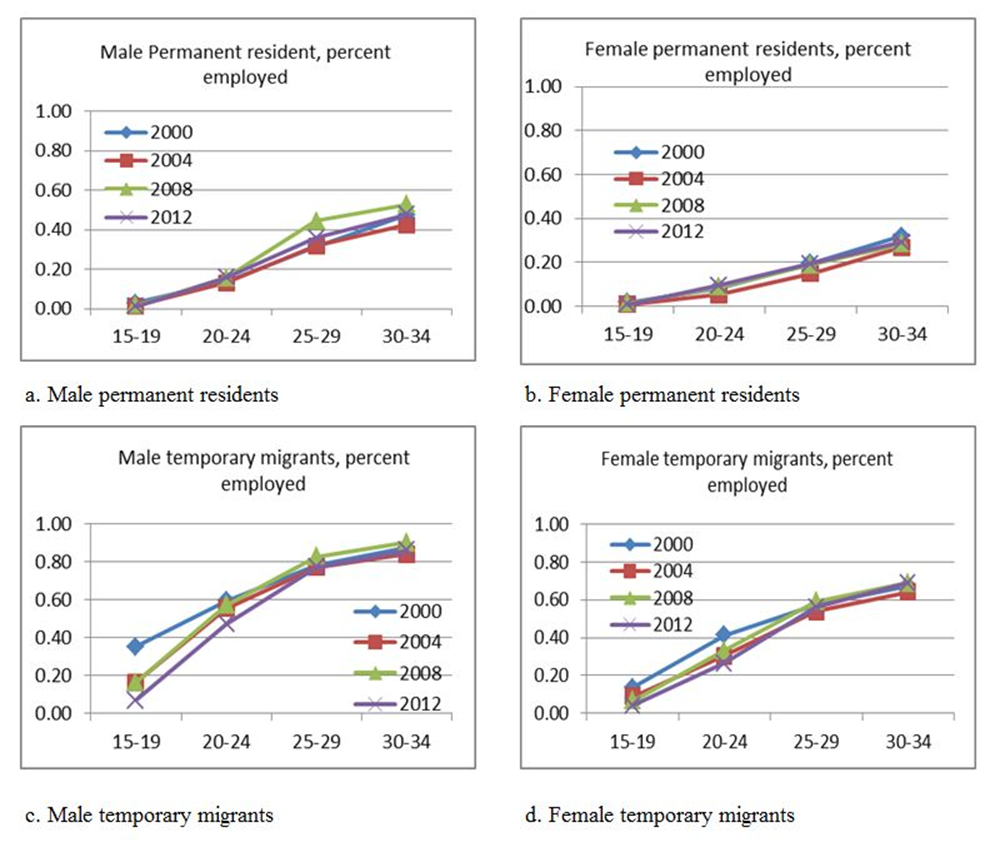 Migrants,
Males
Migration and Remittance – Agincourt -  2002, 2007, 2012, 2017
Migration and Remittance – Agincourt -  2002, 2007, 2012, 2017
Migration and Remittance – Agincourt -  2002, 2007, 2012, 2017
Type of work – male and female – Agincourt 2000 and 2012
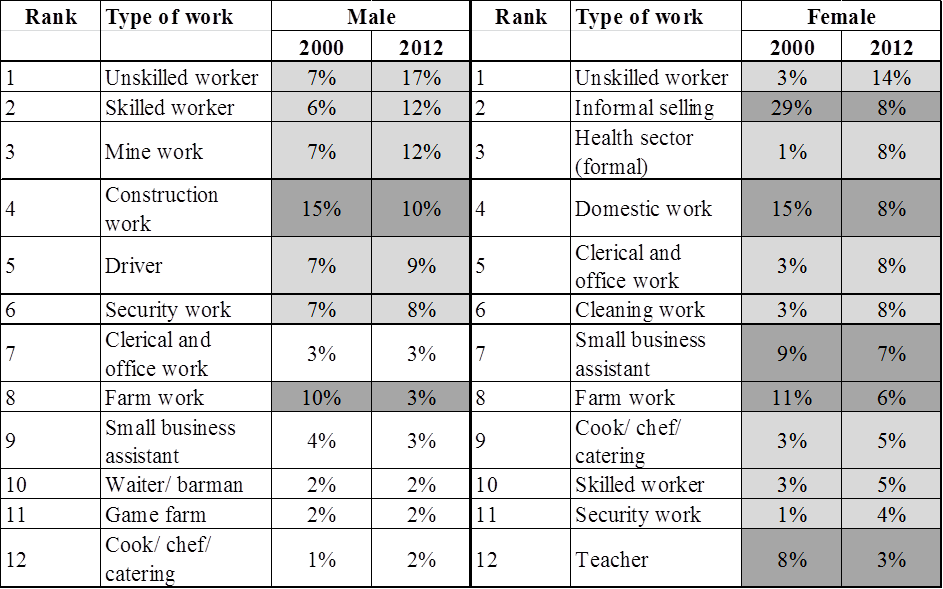 Type of work – male and female – Agincourt 2000 and 2012
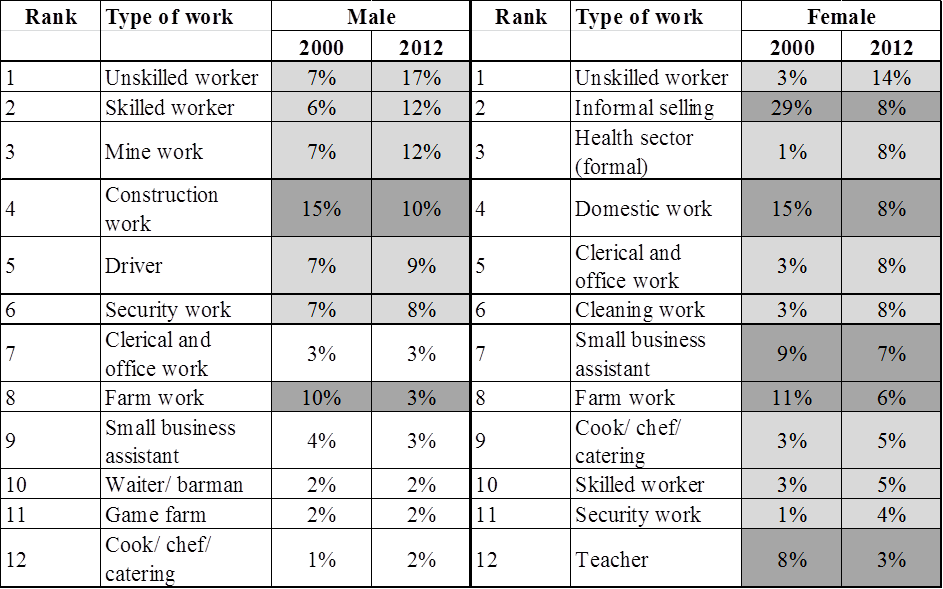 Trends 2000-2017   different migration types (SAPRIN)
N=300 000
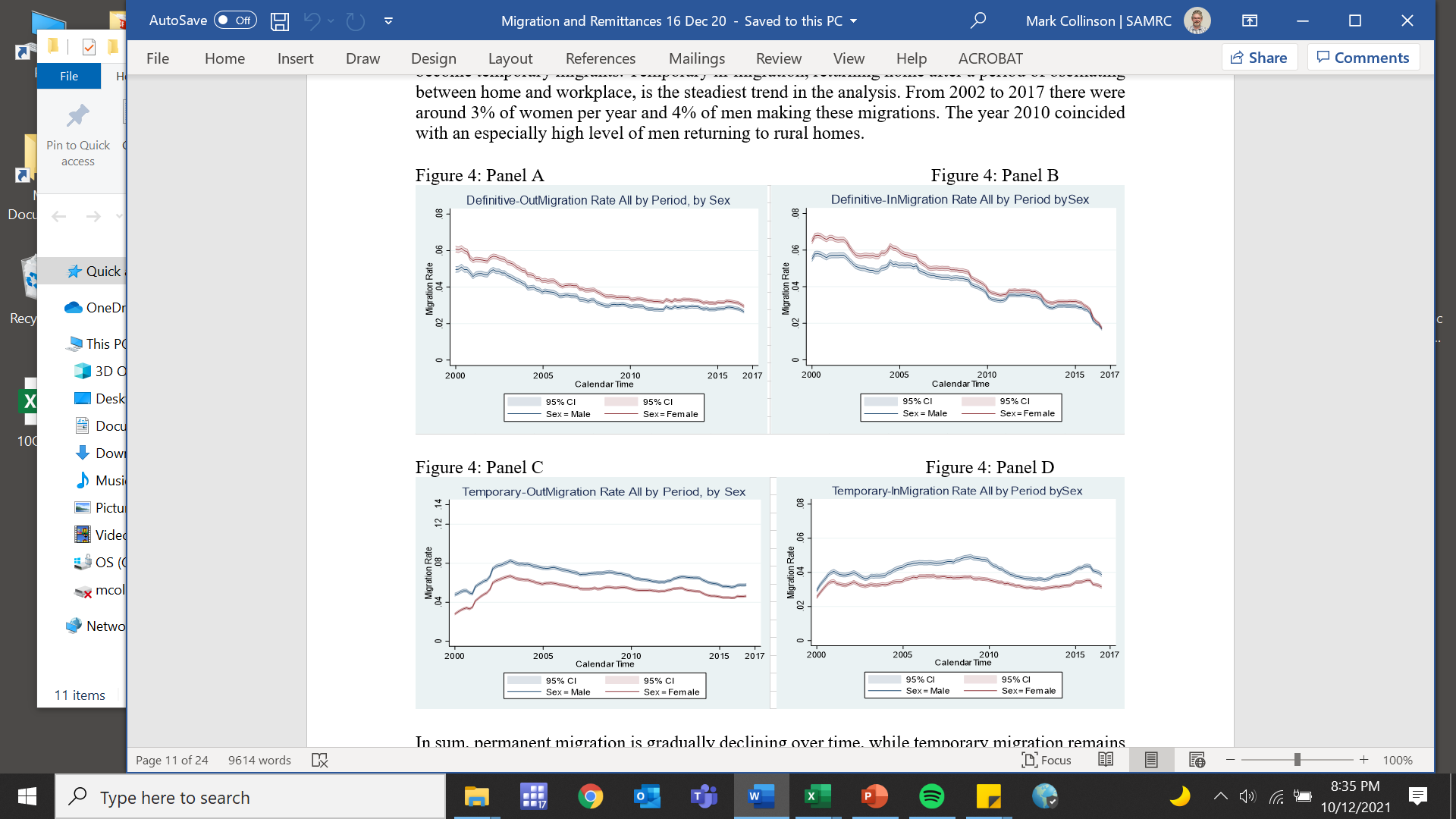 Definitive 
in-migration
Definitive 
out-migration
Temporary
out-migration
Temporary
In-migration
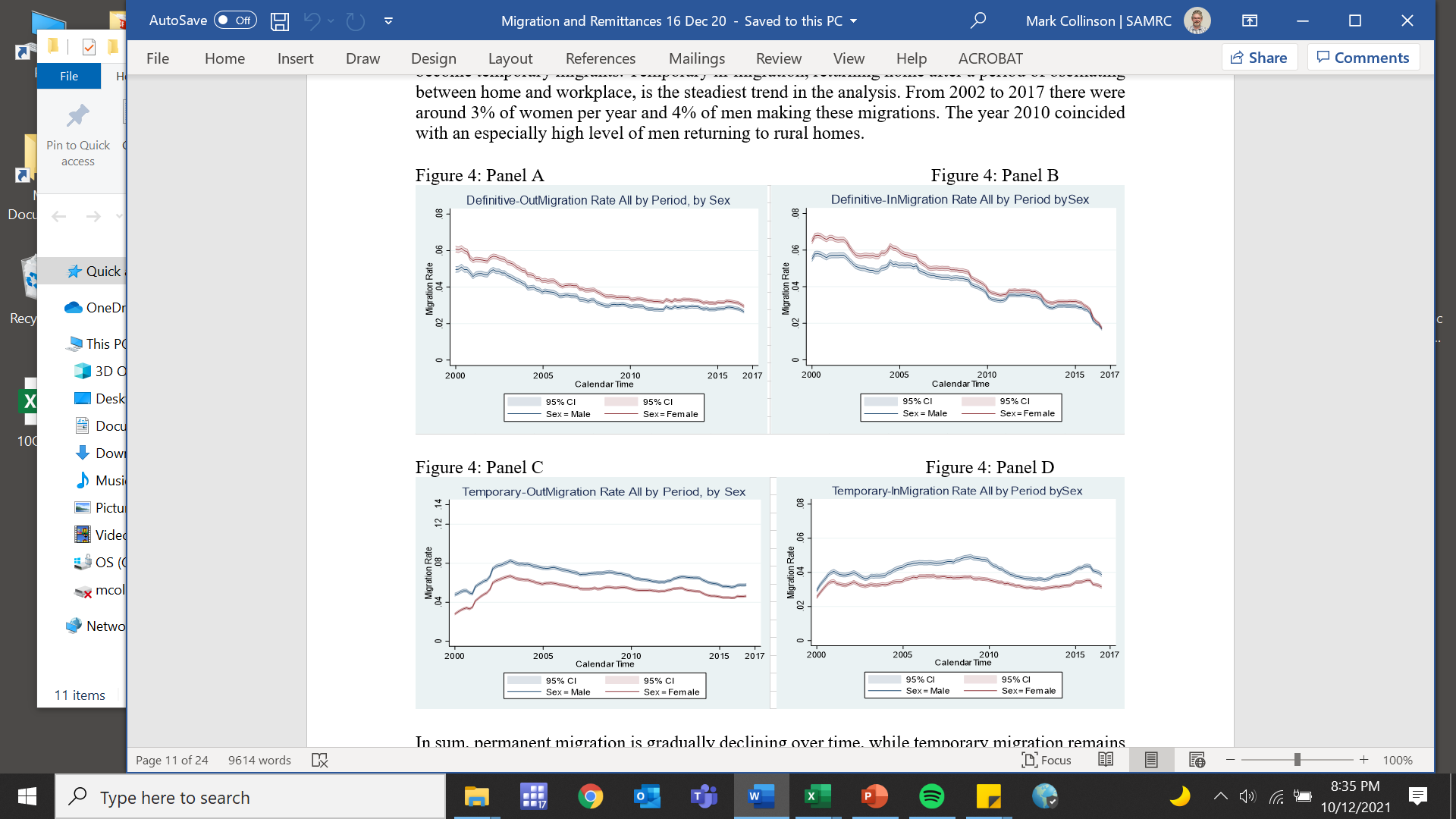 Migrant Health Follow-Up Study (Agincourt)
Non-migrants
Migrant Health Follow-Up Study (MHFUS)

3800 individuals aged 18 - 40
Agincourt Health and Socio-Demographic Surveillance System
Migrants
Five data collection waves
(face-to-face and telephone)
SES and remittances
Health status: BP, BMI, HIV, Diabetes
Health care utilisation
Employment and residence history
Health-related behaviours
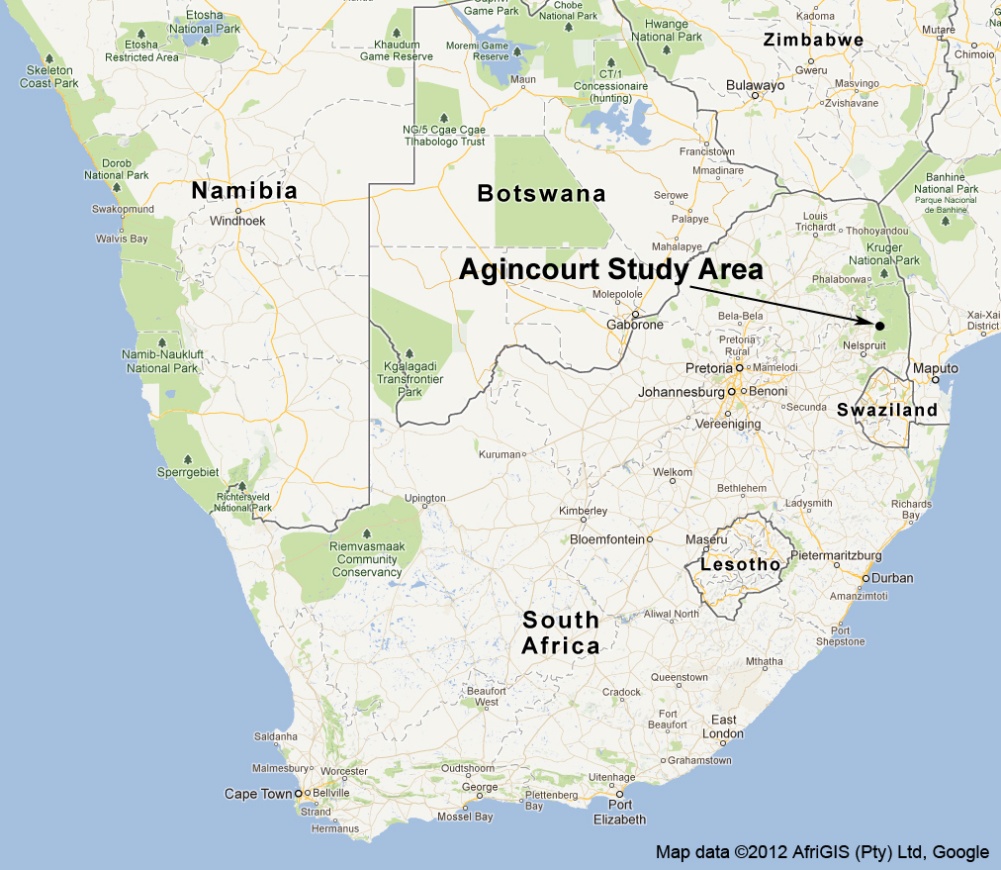 Agincourt study site and migrant destinations
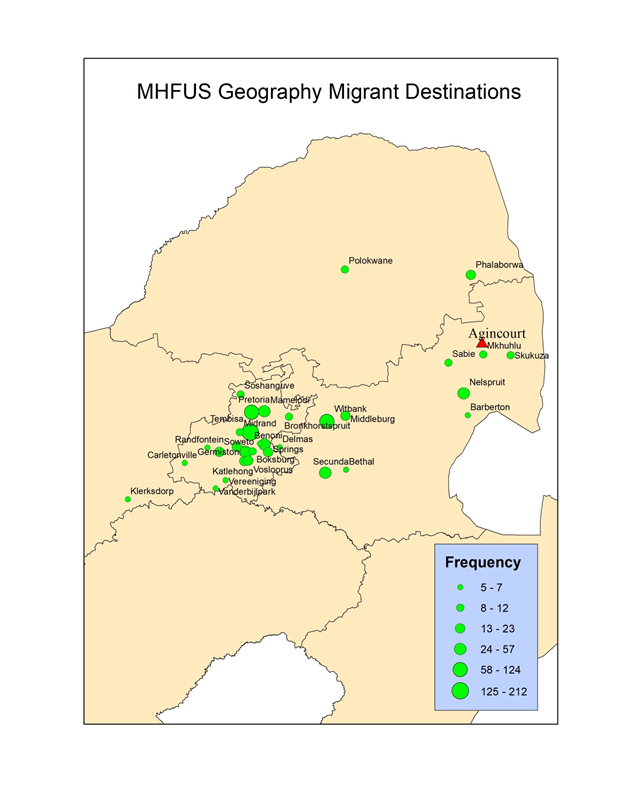 Migration status changes  -  2018/2019 vs 2019/2020
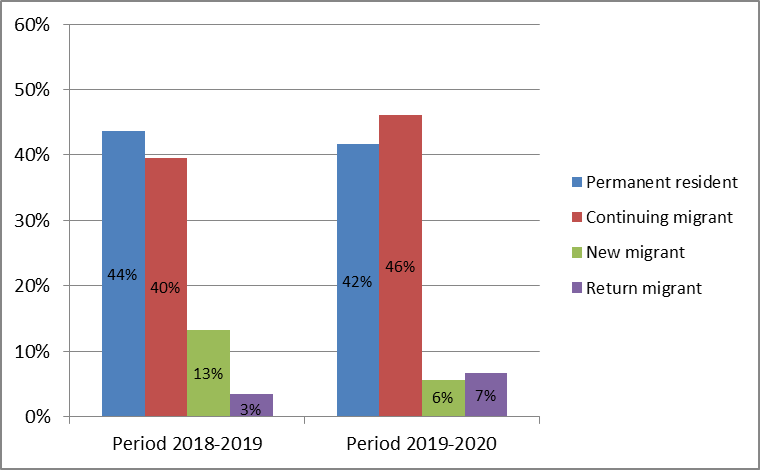 MHFUS, 
N=2971
Employment status in 2020 among those who were employed in 2019,  by migration status
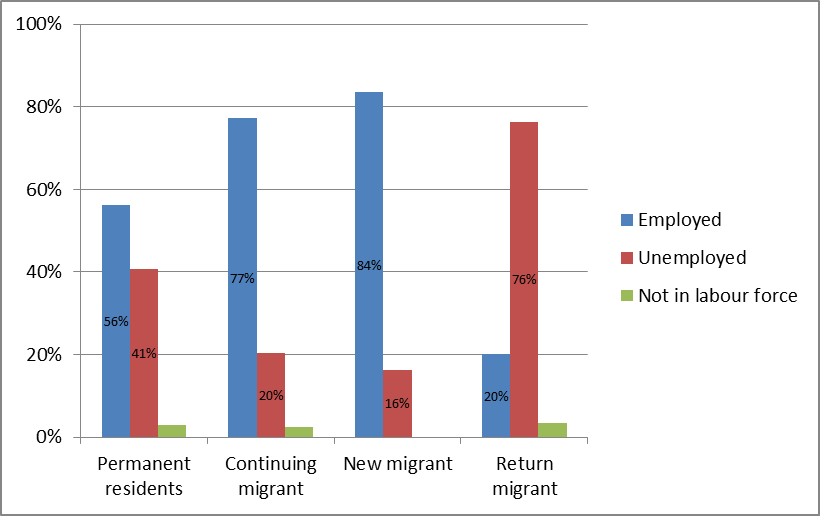 MHFUS, 
N=1360
Take-home messages
Temporary migration remains crucial for rural youth to enter employment
Type of work is changing, less farm work and more unskilled labour
Permanent migration trends reducing, temporary migration trends stable
Covid and lockdown impacted young people’s ability to migrate
We must make migration easier and safer to enhance the dividend of the youth bulge